IRS Issued Identification NumbersATINs and ITINs
Pub 4012 – Tab L 
 Pub 4491 – Lesson 4 and Lesson 8
[Speaker Notes: ATIN section is comprehensive
Applying for and Renewing ITINs section comprehensive]
IRS Issued Identification Numbers
ATIN – Adoption Taxpayer Identification Number
ITIN – Individual Taxpayer Identification Number

Used in place of social security number for IRS tax filings
2
NTTC Training – TY2018
Adoption Taxpayer Identification Numbers
Comprehensive
[Speaker Notes: This section is comprehensive]
ATIN
Taxpayers need ATIN for their adoptive child if
In process of adopting child
Unable to get SSN for any reason
Able to claim child as dependent, or 
Able to claim child and dependent care credit
4
NTTC Training – TY2018
[Speaker Notes: Reference:  https://www.irs.gov/individuals/adoption-taxpayer-identification-number
The child is legally placed in your home for adoption by an authorized placement agency.
The adoption is a domestic adoption OR the adoption is a foreign adoption and the child/children have a permanent resident alien card or certification of citizenship.
You cannot obtain the child's existing SSN even though you have made a reasonable attempt to obtain it from the birth parents, the placement agency, and other persons.
You cannot obtain an SSN for the child from the SSA for any reason. (For example, the adoption is not final).
Also see Pub 17, Chapter 1, page 12; Chapter 34, page 224]
ATIN
Taxpayer submits Form W-7A with copies of required documents to IRS
IRS issues ATIN for child if
Final domestic adoption is pending, and
Adopting taxpayers do not have child’s SSN
Mailed to IRS, 4 – 8 weeks to process
5
NTTC Training – TY2018
[Speaker Notes: Copies (not originals) of the placement documents are required:
A placement agreement entered into between taxpayer and a public or private adoption agency.
A document signed by a hospital official authorizing the release of a newborn child to taxpayer for legal adoption.
A court order or other court document ordering or approving the placement of a child with taxpayer for legal adoption.
An affidavit signed by an attorney, a government official, etc., placing the child with taxpayer pursuant to the states' legal adoption laws.
The placement documentation is sometimes referred to as "Placement Agreement"; "Surrender Papers"; "Temporary Placement Paperwork"; "Placement Order" etc. This documentation termed differently from state to state must clearly establish that the child was placed in your (taxpayers) home for purposes of adoption by an authorized adoption agency (or agent), and must include the following information:
Adoptive Parent(s) full name
Child's full name
Name of the Placement Agency or Agent
The date the child was placed in the adoptive parents home.
The signature of the parent or parents (the adopting taxpayers) and that of an official representative of the authorized placing agency or agent.]
ATIN
When the adoption becomes final
Adopting parents obtain SSN for child and
Notify IRS of new SSN 
IRS will deactivate ATIN
IRS will deactivate ATIN automatically after two years
Extension can be requested if adoption not yet final
6
NTTC Training – TY2018
ATIN
Taxpayer should complete W-7A process
Taxpayer brings ATIN letter from IRS
7
NTTC Training – TY2018
ATIN
Nine-digit ATIN begins with number 9 and 93 in the middle 
Use ATIN on return wherever child’s Social Security number requested
8
NTTC Training – TY2018
Taxpayer Has Child with ATIN
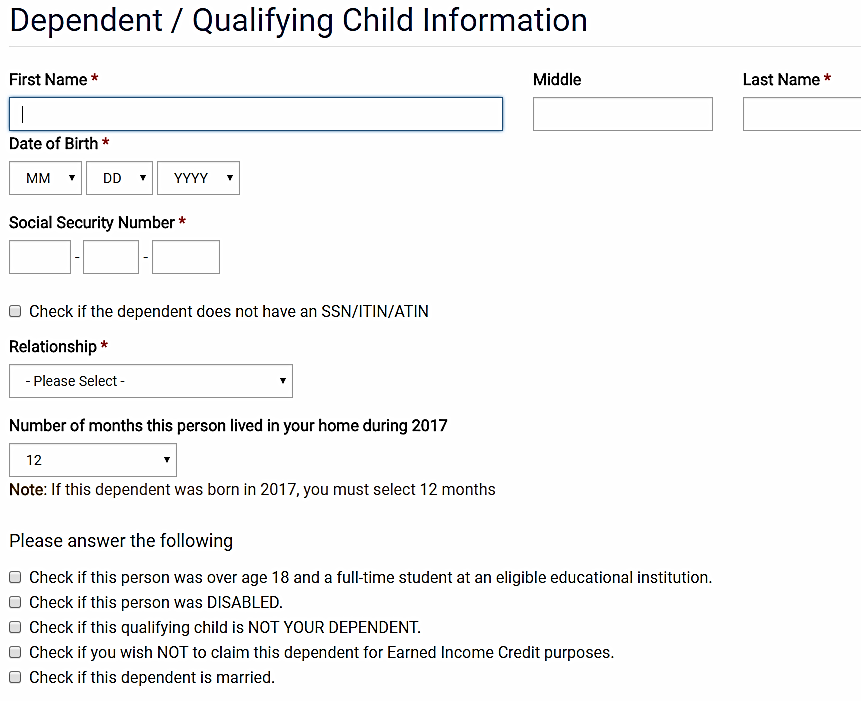 Navigation:
Basic Information>
Dependent/Qualifying Child Information
9
NTTC Training – TY2018
[Speaker Notes: Unless a familial relationship exists, use OTHER as the relationship]
Taxpayer Has Child with ATIN
Can claim child or dependent care credit
Cannot claim child tax credit/additional child tax credit
child must be US citizen or resident with SSN
Can claim adoption credit – out of scope
10
NTTC Training – TY2018
[Speaker Notes: Assumes all other requirements are met
New for 2018 – Social Security number required for Child Tax Credit (CTC). If CTC disallowed, child may be eligible for new $500 Credit for Other Dependents (COD). TaxSlayer will calculate and apply COD.]
Taxpayer Has Child with ATIN
Cannot claim Earned Income Credit with ATIN
Can claim EIC with other qualifying children who have SSNs
TaxSlayer handles ATINs correctly
11
NTTC Training – TY2018
ATIN
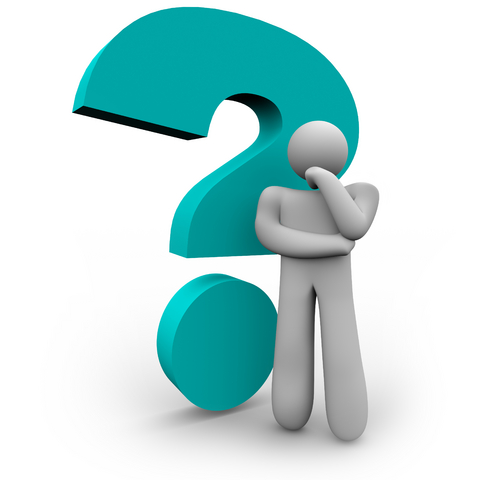 12
NTTC Training - TY2018
Individual Taxpayer Identification Numbers
ITIN
ITIN
IRS issues ITIN to individual who must have U.S. taxpayer identification number
Do not have, and are not eligible to get, Social Security number (SSN)
ITINs are issued regardless of immigration status
ITIN is tax identification number for IRS only
ITIN is not a form of identification
14
NTTC Training – TY2018
[Speaker Notes: Emphasize
ITIN does not “legalize” an illegal immigrant
It does not confer a right to work 
It merely provides an avenue for individuals to comply with the income tax laws
Also see Pub 17 Chapter 1]
ITIN
ITINs begin with 9
Middle 2 digits are within certain numeric range set by IRS
TaxSlayer recognizes an ITIN when it is entered
15
NTTC Training – TY2018
Taxpayer with ITIN
Verify ITIN
IRS ITIN letter or 
ITIN card
16
NTTC Training – TY2018
Taxpayers with ITIN
Dependents must have ITIN, ATIN or SSN
Can claim child tax credit if child has SSN
Can claim credit for other dependents if child has ITIN or ATIN
Can claim child/dependent care credit
Cannot claim earned income credit
17
NTTC Training – TY2018
[Speaker Notes: Taxpayers with ITINs cannot claim EIC even if qualifying children have SSNs.]
Child Tax Credit with ITIN
Cannot claim Child tax credit or additional child tax credit
SSN required for credit
Can claim $500 nonrefundable credit for certain qualifying children without social security number
ITIN or ATIN required for credit
18
NTTC Training – TY2018
[Speaker Notes: ITIN – individual taxpayer identification number assigned by IRS
ATIN- adoption taxpayer identification number assigned by IRS
New for 2018: Qualifying children must have SSN to claim child tax credit and additional child tax credit]
Taxpayer with ITIN
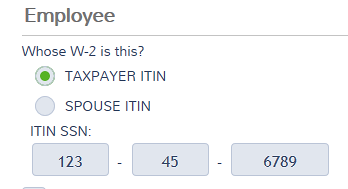 Taxpayer may be using a SSN that is not their own
W-2 may reflect that bad SSN
Enter the bad SSN on the W-2 as ITIN SSN
19
NTTC Training – TY2018
Taxpayer with ITIN
ITIN returns can be E-filed
Taxpayer and/or spouse ITIN
20
NTTC Training – TY2018
Applying for and RenewingITINs
Comprehensive
NTTC Training – TY2018
21
[Speaker Notes: This section is comprehensive material]
Apply for ITIN
If no SSN nor ITIN for taxpayer, spouse or a dependent
Use “Apply for ITIN” option
Complete return with social security number of 000-00-0000
Return cannot be E-filed
22
NTTC Training – TY2018
Apply for ITIN
If you have all the information, add and complete Form W-7 for each person on the return who does not have an ITIN or SSN
If not, give taxpayer blank Form W-7 to be completed at home
23
NTTC Training – TY2018
[Speaker Notes: To have future communication with IRS in Spanish, use W-7S
Limited exception to filing when no tax return is required
Effective 1/1/13, only acceptable documents are:
Passport (stand alone document) 
National identification card (must show photo, name, current address, date of birth, and expiration date) 
U.S. driver's license 
Civil birth certificate (required for dependents under 18 years of age) 
Foreign driver's license 
U.S. state identification card 
Foreign voter's registration card 
U.S. military identification card 
Foreign military identification card 
Visa 
U.S. Citizenship and Immigration Services (USCIS) photo identification 
Medical records (dependents only – under 6, under 18 if a student) 
School records (dependents only – under 14, under 18 if a student)]
Apply for ITIN
After entering 000-00-0000 for taxpayer or spouse, TaxSlayer assumes W-7 will be filed
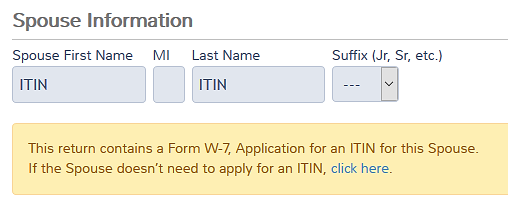 24
NTTC Training – TY2018
Apply for ITIN
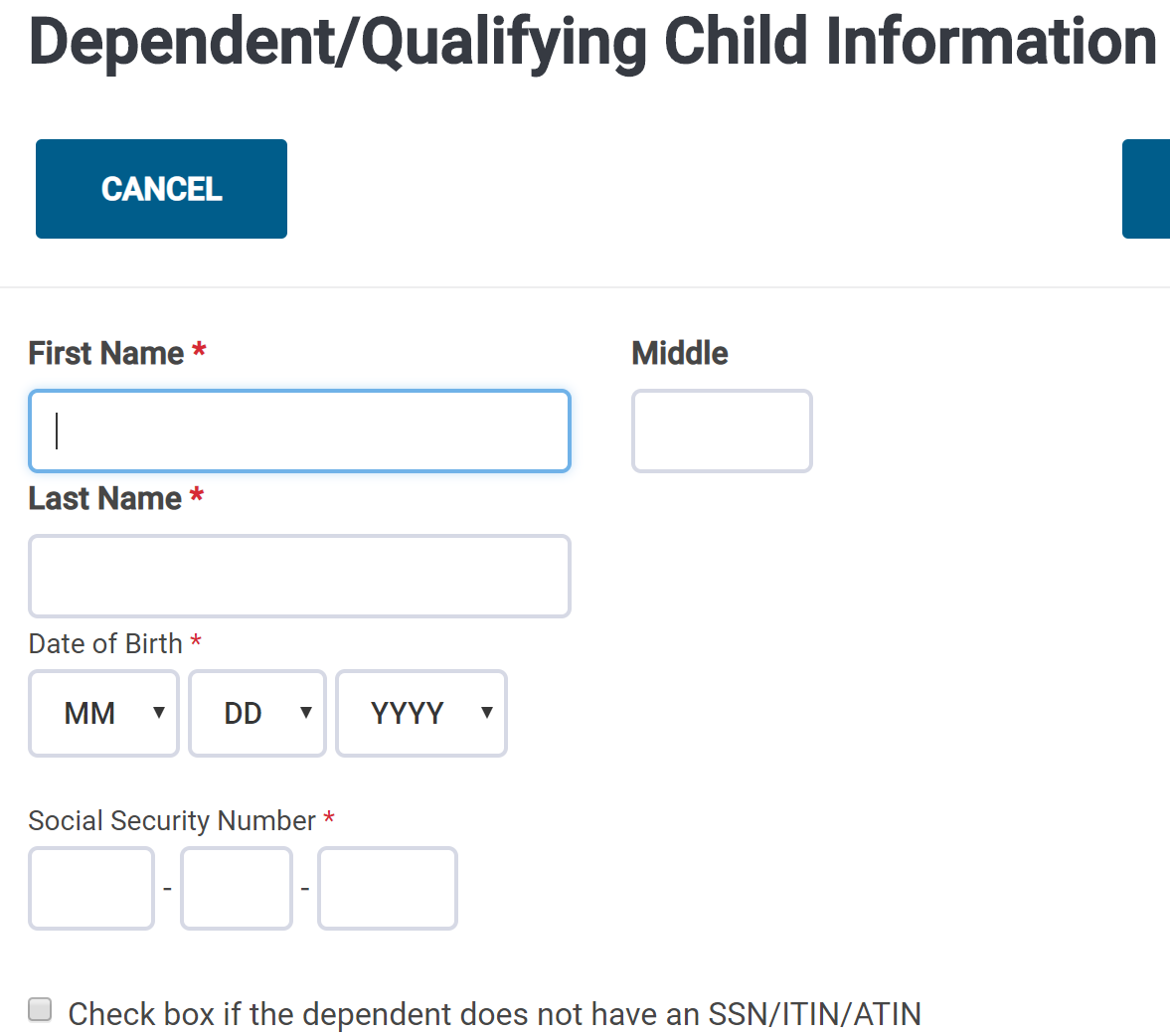 For dependent, check box if no ITIN, ATIN or SSN
25
NTTC Training – TY2018
Apply for ITIN
Federal>Miscellaneous Forms> find and complete Application for ITIN (W-7) for each person, as needed
Use drop-down choices
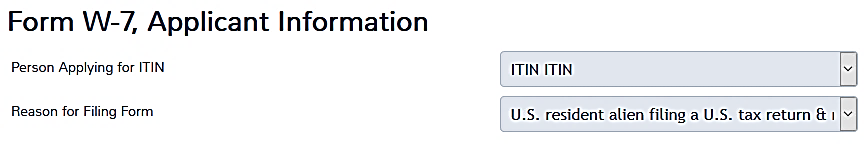 26
NTTC Training – TY2018
Apply for ITIN
Attach required documents proving identity to paper return
Mail to address in W-7 instructions
Taxpayer can also walk documents into IRS Taxpayer Assistance Center or authorized acceptance agent
27
NTTC Training – TY2018
[Speaker Notes: To have future communication with IRS in Spanish, use W-7S
Limited exception to filing when no tax return is required
Effective 1/1/13, only acceptable documents are:
Passport (stand alone document) 
National identification card (must show photo, name, current address, date of birth, and expiration date) 
U.S. driver's license 
Civil birth certificate (required for dependents under 18 years of age) 
Foreign driver's license 
U.S. state identification card 
Foreign voter's registration card 
U.S. military identification card 
Foreign military identification card 
Visa 
U.S. Citizenship and Immigration Services (USCIS) photo identification 
Medical records (dependents only – under 6, under 18 if a student) 
School records (dependents only – under 14, under 18 if a student)]
Apply for ITIN
IRS processing time 6 weeks (or more)
If a Social Security number is received:
Taxpayer should notify IRS
Will combine tax records under new SSN
28
NTTC Training – TY2018
Must Renew an ITIN
All ITINs issued before 2013 will begin expiring on rolling schedule
ITINs not used on a tax return in the last 3 years will begin expiring on rolling schedule
29
NTTC Training – TY2018
Must Renew an ITIN
Can renew ITIN (Form W-7) without filing a tax return
Can file return prior to renewing ITIN 
no refund issued until ITIN renewed
Can renew all ITINs in the family with first to expire
30
NTTC Training – TY2018
Must Renew an ITIN
IRS will communicate with ITIN holders directly
Should not impact tax return filing!
31
NTTC Training – TY2018
Taxpayer Summary
ATIN and ITIN
NTTC Training – TY2018
32
Taxpayer Summary
Use ITIN or ATIN in place of SSN in TaxSlayer
If W-2 has a different number, enter different number on the W-2 screen
33
NTTC Training – TY2018
Taxpayer Summary
Provide taxpayer copy of W-7 forms and instructions if they need to complete them
Form W-7 is also available in Spanish
34
NTTC Training – TY2018
IRS Issued Identification Numbers
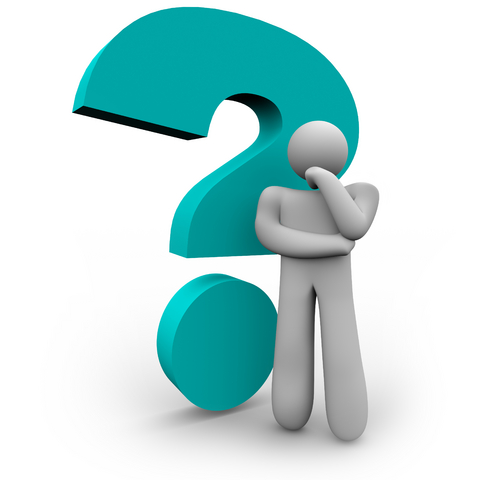 35
NTTC Training - TY2018